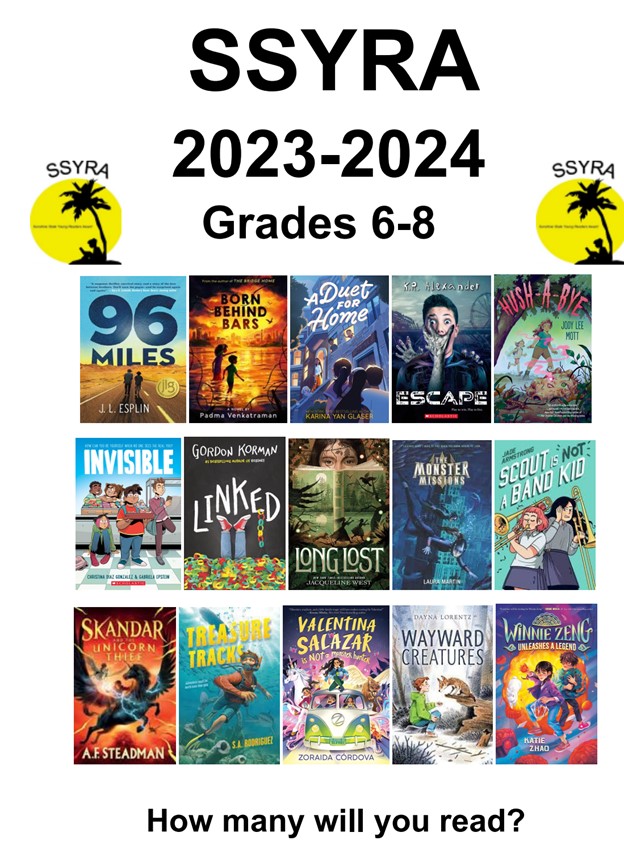 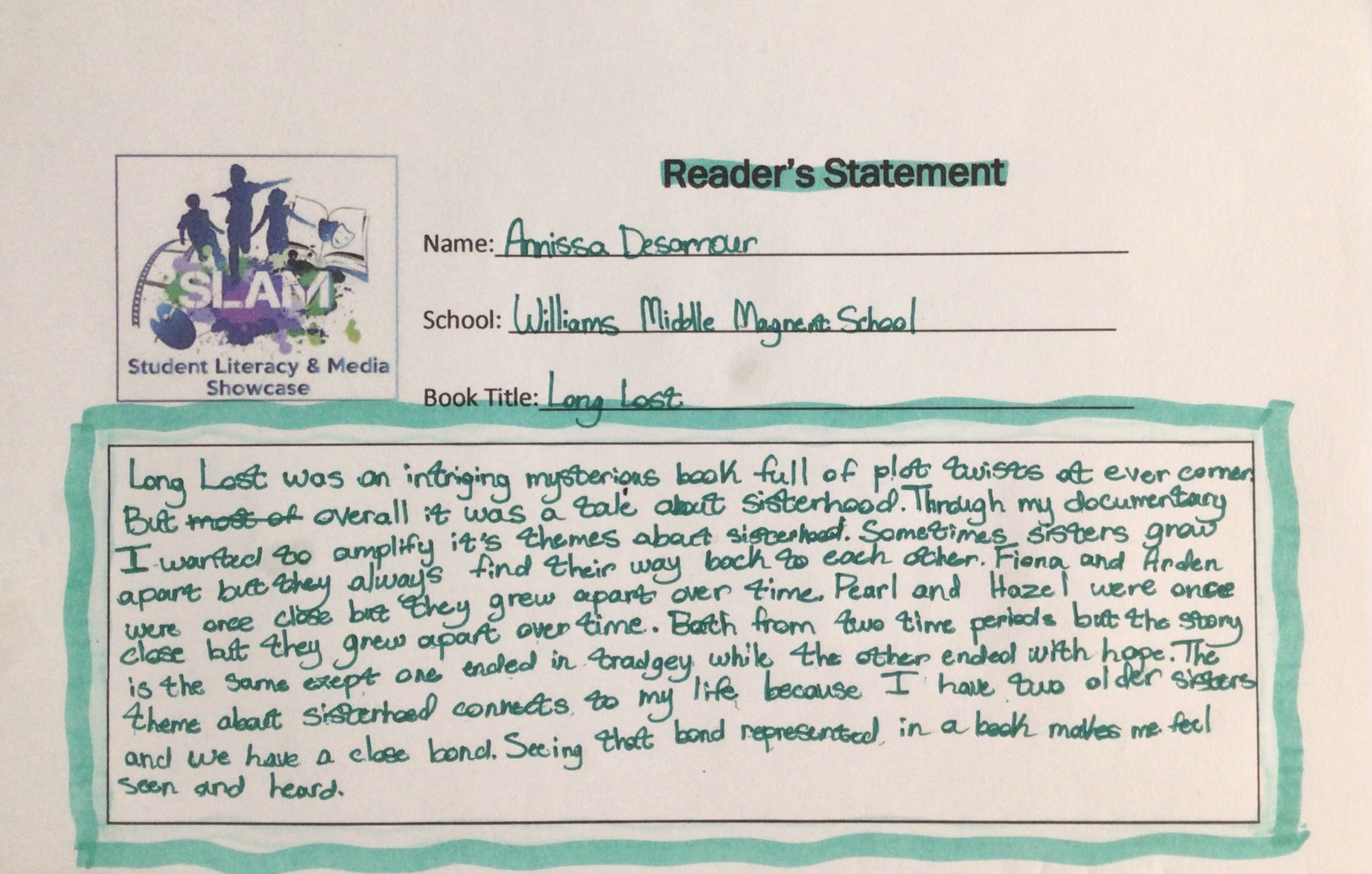 Video #3